03
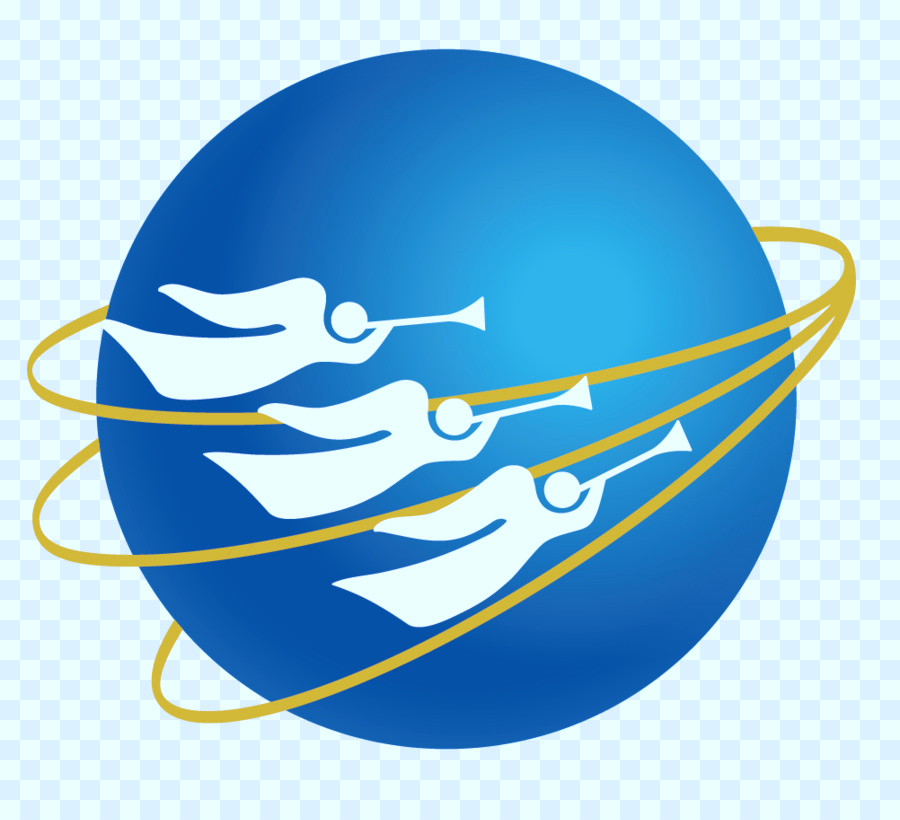 Los mensajes de los tres ángeles
EL TEMOR DE JEHOVÁ
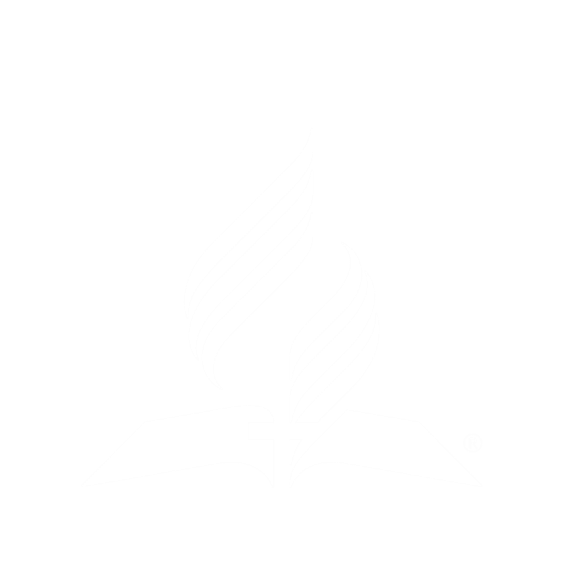 Basado en el estudio del pastor  Esteban Bohr, “Los mensajes de los tres ángeles”
cristoweb.com
Introducción
En nuestro último estudio nos enfocamos en lo que significa el evangelio eterno. Vimos que el plan de la salvación se elaboró en los siglos de la eternidad pasada y será el estudio de los redimidos y su alabanza por la eternidad en el futuro.
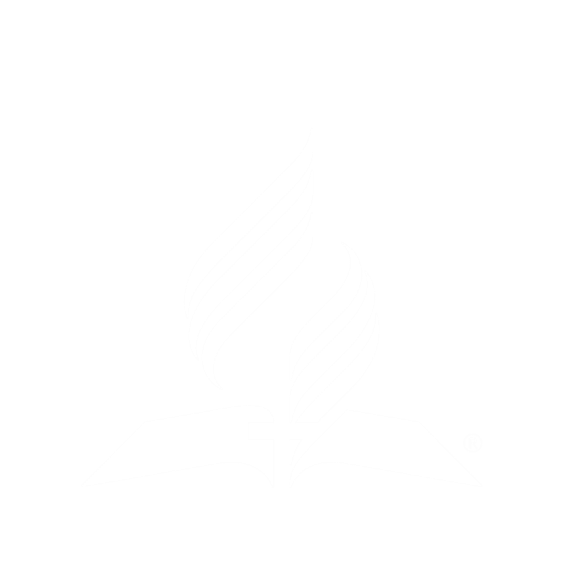 El evangelio nos enseña que Jesús tejió un manto de perfecta justicia por su vida sin pecado y luego pagó nuestra deuda por medio de su muerte. Todos aquellos que reclaman el manto a través del arrepentimiento, la confesión, la fe en Jesús y el bautismo, se salvarán en el reino.
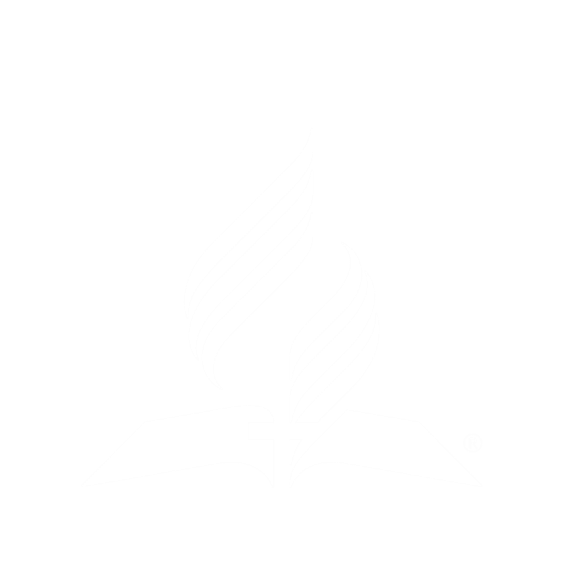 Pero el evangelio no solo aporta beneficios, sino que también conlleva responsabilidades. 
En Apocalipsis 14:7 encontramos tres imperativos o mandatos de Dios a aquellos que han aceptado las provisiones del evangelio. Los tres imperativos son, ‘temed a Dios’, ‘dadle gloria’, y ‘adoradle’.
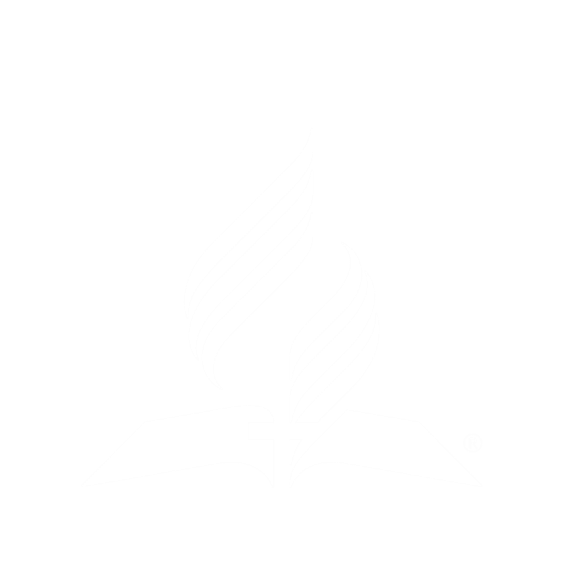 En esta lección estudiaremos lo que significa el primer imperativo,
 ‘temed a Dios’.
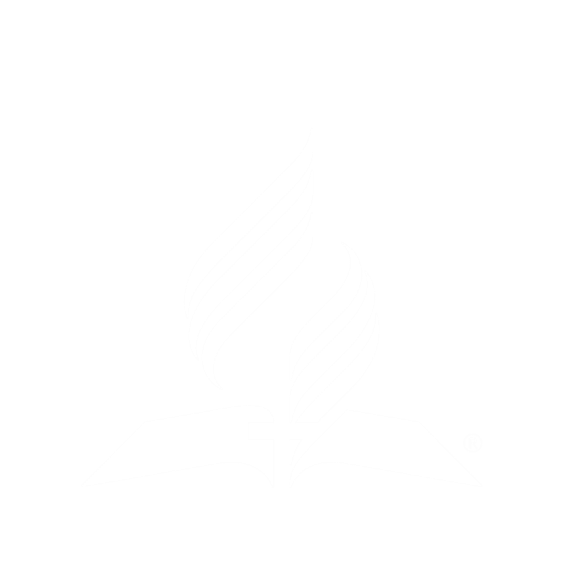 Temer a Dios no es tener miedo
El libro de Apocalipsis no explica lo que significa ‘temer a Dios’ y por lo tanto debemos ir a otras partes de la Biblia para entender su significado. Encontraremos en la Biblia que ‘temer a Dios’ no significa tenerle miedo o pavor. Esto se deja ver por el hecho que los fieles de Dios le temen y al mismo tiempo sienten alegría:
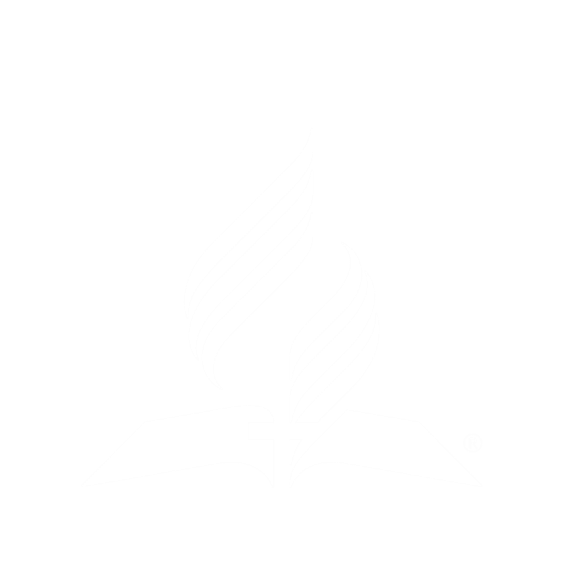 Salmo 2:11:
“Servid a Jehová con temor, y alegraos con temblor.”
Levítico 19:3:
“Cada uno temerá a su madre y a su padre, y mis días de reposo guardaréis. Yo Jehová vuestro Dios.”
En una esfera menor, la Biblia nos dice que debemos temer a nuestros padres. Esto no significa que debemos tenerles miedo, sino que le debemos un profundo respeto que se manifiesta en la obediencia. Es decir, debemos tener a nuestros padres en la más alta estima.
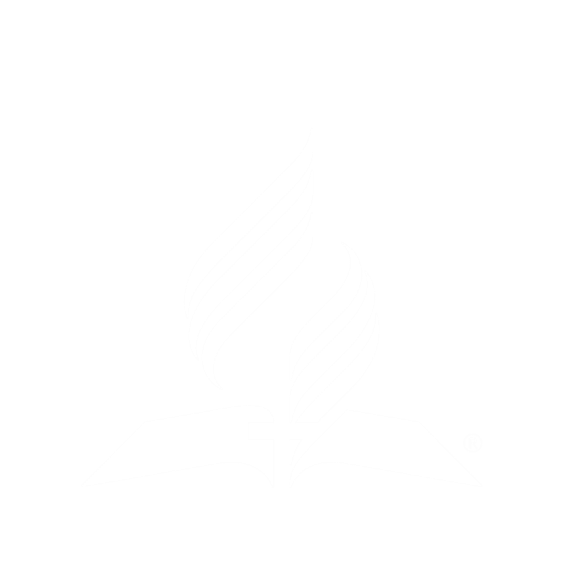 Características del temor de Jehová
Temer a Jehová es el principio de la sabiduría: ¡Si no tememos a Jehová, entonces no tenemos ni el comienzo de la sabiduría!
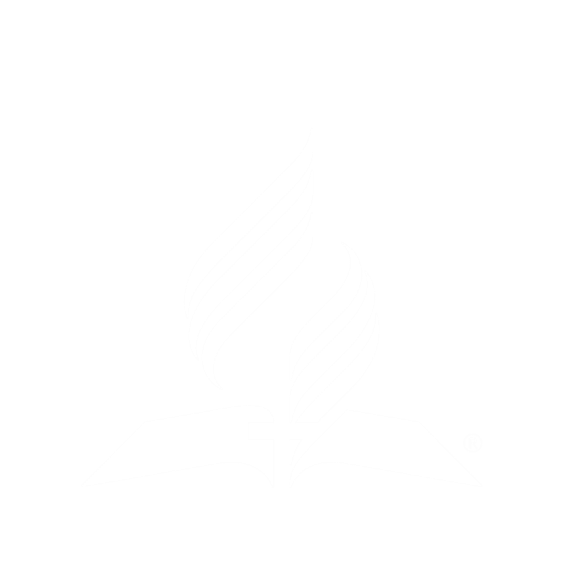 Proverbios 9:10:
“El temor de Jehová es el principio de la sabiduría, y el conocimiento del Santísimo es la inteligencia.”
Proverbios 9:10: (TLA Traducción en Lenguaje Actual)
Todo el que quiera ser sabio
que comience por obedecer a Dios; conocer al Dios santo
es dar muestras de inteligencia.
El hombre tiene que escoger el temor de Jehová:
Nehemías 1:11:
“Te ruego, oh Jehová, esté ahora atento tu oído a la oración de tu siervo, y a la oración de tus siervos, quienes desean reverenciar [temer] tu nombre; concede ahora buen éxito a tu siervo, y dale gracia delante de aquel varón. Porque yo servía de copero al rey.”
Proverbios 1:28-30:
“Entonces me llamarán, y no responderé; me buscarán de mañana, y no me hallarán. Por cuanto aborrecieron la sabiduría, y no escogieron el temor de Jehová, ni quisieron mi consejo, y menospreciaron toda reprensión mía.”
Aun cuando el humano tiene que escoger temer a Jehová, esto no es algo que brota naturalmente del humano. Dios mismo implanta en el corazón del humano su temor 
cuando el humano se lo pide:
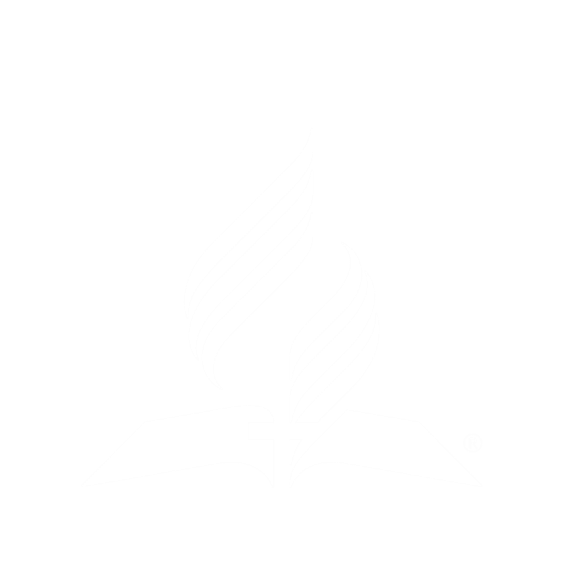 Jeremías 32:40:
“Y haré con ellos pacto eterno, que no me volveré atrás de hacerles bien, y pondré mi temor en el corazón de ellos, para que no se aparten de mí.”
El temor de Jehová vale más que grandes riquezas
Proverbios 15:16:
“Mejor es lo poco con el temor de Jehová [que trae gozo], que el gran tesoro donde hay turbación [que trae tristeza].”
El temor de Jehová es algo que podemos aprender
Salmo 34:11:
“Venid, hijos, oídme; el temor de Jehová os enseñaré.”
A. Verdadero
Temer a Dios no significa "tenerle miedo"
B. Falso
Debemos temer a nuestros padres, es decir
C. podemos aprender
El que quiera ser sabio
D. no se puede aprender
E. debemos a nuestros padres un profundo respeto
El temor a Dios brota naturalmente del humano
Asocie
El temor de Jehová es algo que
F. teme a Jehová
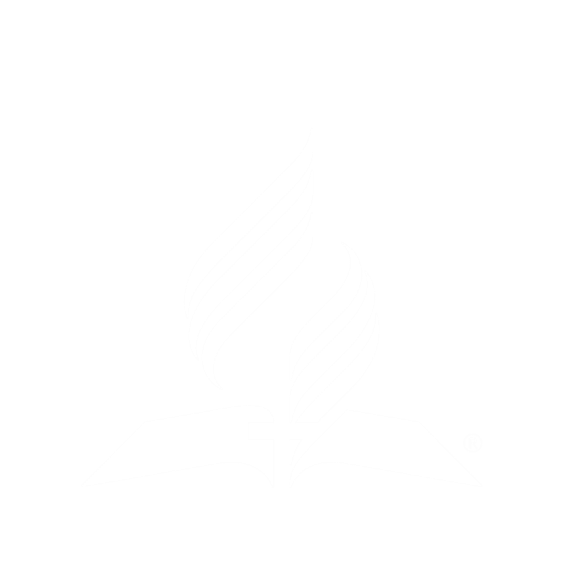 El hecho que Dios es el creador nos motiva a temerle
Debemos ‘temer a Dios’ por lo que Él es. Es nuestro deber rendirle culto, respetarlo, reverenciarlo y adorarlo porque es nuestro creador:
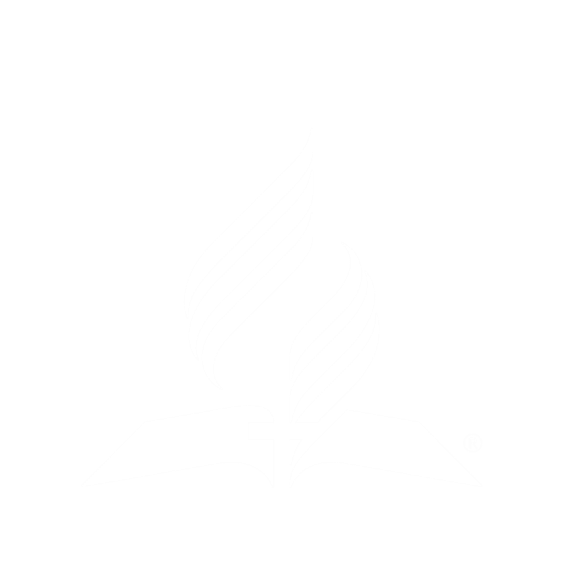 Salmo 33:6-9:
“Por la palabra de Jehová fueron hechos los cielos, y todo el ejército de ellos por el aliento de su boca. El junta como montón las aguas del mar; Él pone en depósitos los abismos. Tema a Jehová toda la tierra; teman delante de él todos los habitantes del mundo. Porque él dijo, y fue hecho; Él mandó, y existió.”
Jeremías 10:6-7:
“No hay semejante a ti, oh Jehová; grande eres tú, y grande tu nombre en poderío.  ¿Quién no te temerá, oh Rey de las naciones? Porque a ti es debido el temor; porque entre todos los sabios de las naciones y en todos sus reinos, no hay semejante a ti.”
Elena White describió en forma breve y profunda lo que significa temer a Dios:
“La verdadera reverencia hacia Dios es inspirada por el sentimiento de su infinita grandeza y el reconocimiento de su presencia.” La Educación, p. 237.
Dios trasciende a su creación, pero al mismo tiempo entra en contacto con ella
Dios es trascendente. Es decir, está más allá y por encima de su creación. Dios es la causa y la creación es el efecto. No es uno de nosotros. Es nuestro padre y por eso exige nuestra reverencia y respeto.
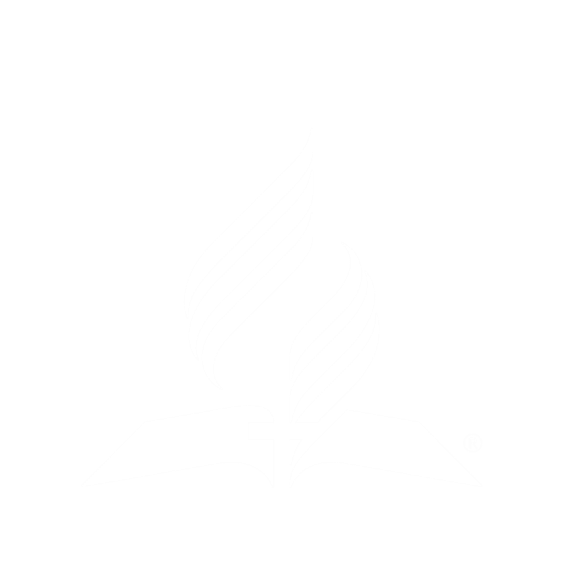 Mientras que por un lado no debemos tener una familiaridad indebida con Dios, por el otro, Dios entra en comunicación con sus criaturas pues es nuestro padre y nos ama. Por así decirlo, Dios está más allá de su creación, pero entra en contacto con ella.
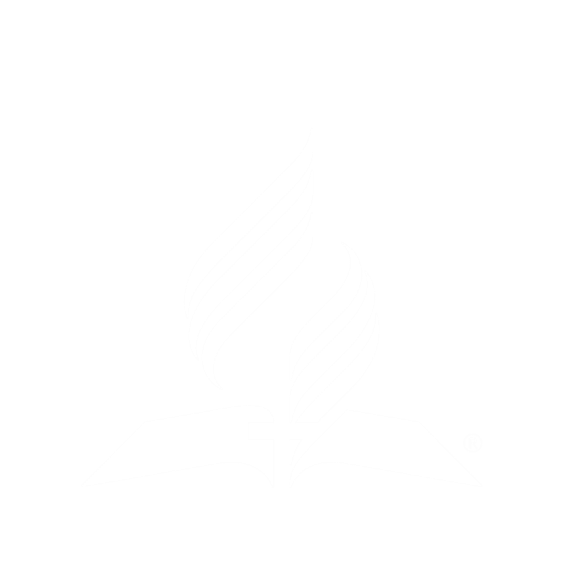 Isaías 57:15:
“Porque así dijo el Alto y Sublime, el que habita la eternidad, y cuyo nombre es el Santo: Yo habito en la altura y la santidad, y con el quebrantado y humilde de espíritu, para hacer vivir el espíritu de los humildes, y para vivificar el corazón de los quebrantados.”
Temer a Jehová significa tener una relación personal con Él
Entre otras cosas, ‘temer a Dios’ significa apegarse a Él [o mantenerse fiel]. Note todos los sinónimos en el siguiente versículo tomando en cuenta que la palabra ‘seguiréis’ se traduce en las versiones inglesas ‘hold fast’ o ‘cleave’ (apegarse o agarrarse fuerte):
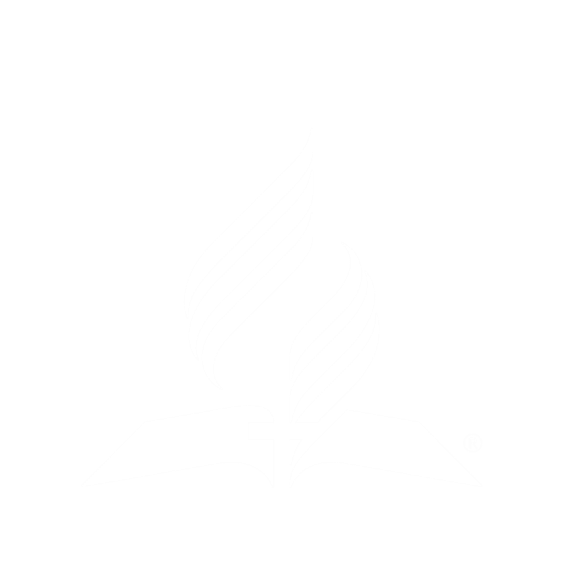 Deuteronomio 13:4:
“En pos de Jehová vuestro Dios andaréis; a él temeréis, guardaréis sus mandamientos y  escucharéis su voz, a él serviréis, y a él seguiréis [os apegaréis].”
Deuteronomio 13:4: BLPH La Palabra (Hispanoamérica)
Sigan únicamente al Señor su Dios y respétenlo; cumplan sus mandamientos y obedézcanlo. Ríndanle culto y manténganse fieles a él.
Los que temen a Jehová respetan y reverencian su nombre
Mateo 6:9:
“…santificado sea tu nombre.”
“El nombre de Dios representa su carácter (Exo. 34: 5-7).  El nombre de Dios es santo o "santificado" porque Dios mismo es santo. Santificamos su nombre al reconocer la santidad de su carácter y al permitir que él reproduzca su carácter en nosotros.
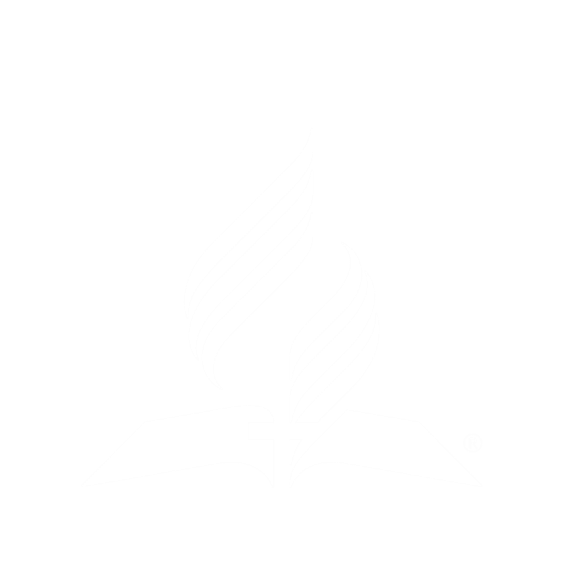 El nombre de Dios es honrado de dos modos: (1) mediante actos divinos que inducen a los hombres a reconocer y a reverenciar a Jehová como Dios (Exo. 15: 14 -15), y (2) mediante las acciones de los hombres que le honran como Dios y le rinden la adoración y la obediencia que le corresponden (Isa. 58:13, Hech. 10:35, etc.)” Comentario Bíblico Adventista, Mt. 6: 9.
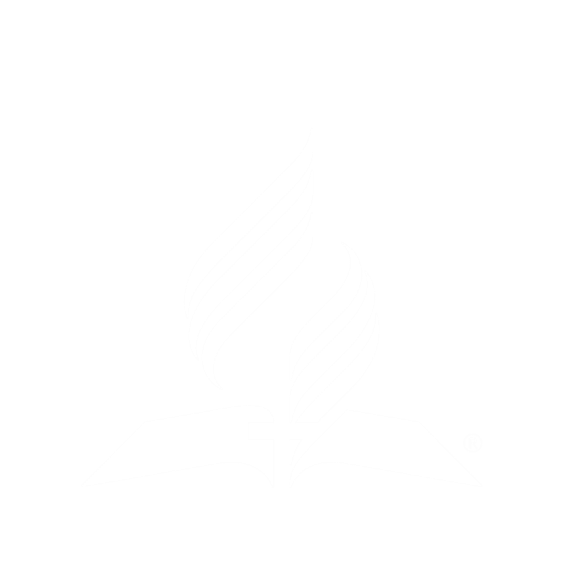 Salmo 111:9:
“Redención ha enviado a su pueblo; para siempre ha ordenado su pacto; Santo y temible es su nombre.”
Éxodo 20:7:
“No tomarás el nombre de Jehová tu Dios en vano; porque no dará por inocente Jehová al que tomare su nombre en vano.”
Patriarcas y Profetas, PP, p. 314
“Este mandamiento no sólo prohíbe el jurar en falso y las blasfemias tan comunes, sino también el uso del nombre de Dios de una manera frívola o descuidada [como decir, ‘Dios mío], sin considerar su tremendo significado. Deshonramos a Dios cuando mencionamos su nombre en la conversación ordinaria, cuando
Patriarcas y Profetas, PP, p. 314
apelamos a él por asuntos triviales, cuando repetimos su nombre con frecuencia y sin reflexión. "Santo y terrible es su nombre." (Sal. 111: 19.) Todos debieran meditar en su majestad, su pureza, y su santidad, para que el corazón comprenda su  exaltado carácter; y su santo nombre se pronuncie con respeto y solemnidad.”
Deuteronomio 28:58-60: Las plagas caerán sobre los que no temen el nombre de Dios:
“Si no cuidares de poner por obra todas las palabras de esta ley que están escritas en este libro, temiendo este nombre glorioso y temible: JEHOVÁ TU DIOS, 59 entonces Jehová aumentará maravillosamente tus plagas y las plagas de tu descendencia, plagas grandes y permanentes, y enfermedades malignas y duraderas; 60 y traerá sobre ti todos los males de Egipto, delante de los cuales temiste, y no te dejarán.”
A. su carácter
Nos motiva a temerle porque
B. Dios es el creador
Dios es la causa y la creación es
C. la santidad de su carácter
Apegarse a Dios es
D. su identificación
El nombre de Dios representa
E. el efecto
Asocie
Santificamos el nombre de Dios al reconocer
F. temer a Dios
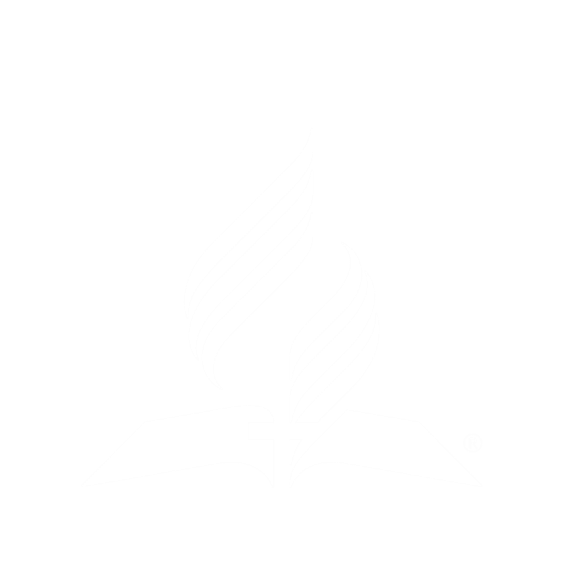 Los que temen a Jehová le adoran con humildad y en santidad
La Biblia nos dice que debemos adorar a Dios en la hermosura de la santidad. Cuando 
venimos ante la presencia de Dios en el culto debemos venir bien vestidos, usar música
sagrada sin matices seculares, y responder con un amén entusiasta, La conversación trivial, 
el masticar chicle, y los silbidos y aplausos, y el ruido y el alboroto están fuera de lugar en el culto.
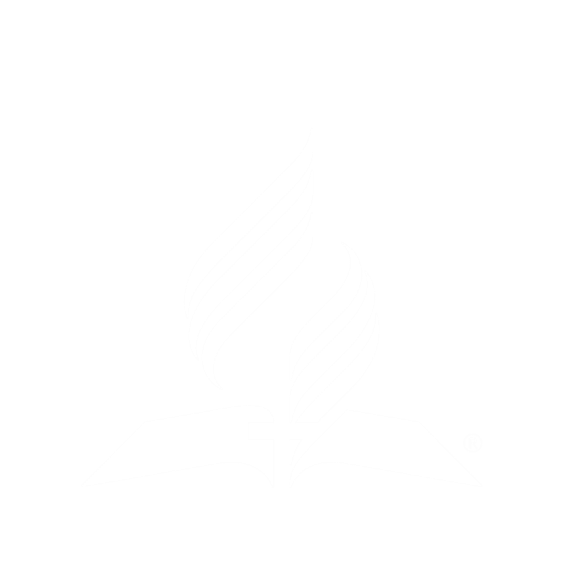 1 Crónicas 16:29, 30:
“Dad a Jehová la honra debida a su nombre; traed ofrenda, y venid delante de él; postraos delante de Jehová en la hermosura de la santidad. 30 Temed en su presencia, toda la tierra; el mundo será aún establecido, para que no se conmueva.”
2 Crónicas 7:3:
“Cuando vieron todos los hijos de Israel descender el fuego y la gloria de Jehová sobre la casa, se postraron sobre sus rostros en el pavimento [porque están compuestos de polvo] y adoraron, y alabaron a Jehová, diciendo: Porque él es bueno, y su misericordia es para siempre.”
El temor de Jehová nos lleva a la humildad. La palabra ‘humildad’ viene del latín ‘humus’ que significa ‘tierra’ o ‘polvo’. Somos polvo y ante la augusta presencia de Dios, la grandeza del hombre queda abatida en el polvo (Salmo 103:14).
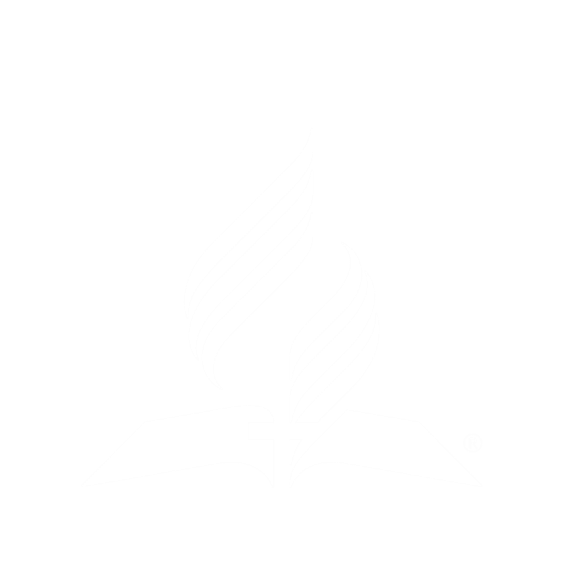 Salmo 9:20:
“Pon, oh Jehová, temor en ellos; conozcan las naciones que no son sino hombres. Selah [pausar al leer y reflexionar].”
Isaías 45:9: (NVI)
¡Ay del que contiende con su Hacedor! ¡Ay del que no es más que un tiesto entre los tiestos de la tierra!¿Acaso el barro le reclama al alfarero: «¡Fíjate en lo que haces! ¡Tu vasija no tiene agarraderas!»?
Cuando el rey Nabucodonosor se llenó de orgullo, Dios le quitó la perla de la razón e inmediatamente se comportó como una bestia bruta (Daniel 4:28 –37). Bien recomendó el 
profeta Jeremías:
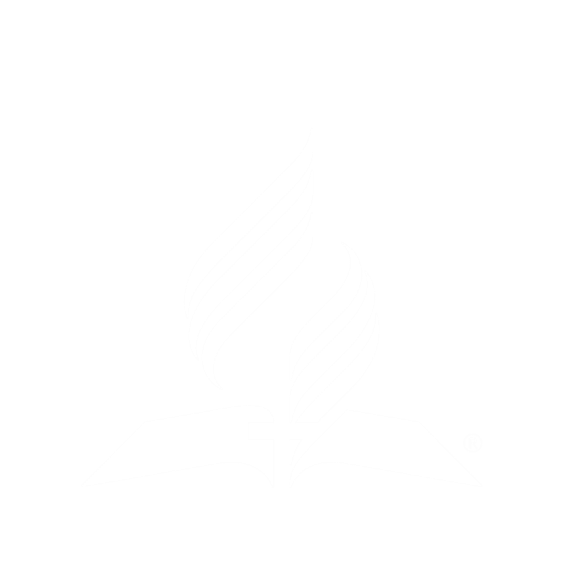 Jeremías 9:23, 24:
“Así dijo Jehová: No se alabe el sabio en su sabiduría, ni en su valentía se alabe el valiente, ni el rico se alabe en sus riquezas. 24 Mas alábese en esto el que se hubiere de alabar: en entenderme y conocerme, que yo soy Jehová, que hago misericordia, juicio y justicia en la tierra; porque estas cosas quiero, dice Jehová.”
Los que temen a Jehová confían en Él
Salmo 115:11:
“Los que teméis a Jehová, confiad en Jehová; Él es vuestra ayuda y vuestro escudo.”
Los que temen a Jehová se preocupan por los menos afortunados:
El temor de Dios nos lleva a tratar con respeto y consideración a los que son menos afortunados:
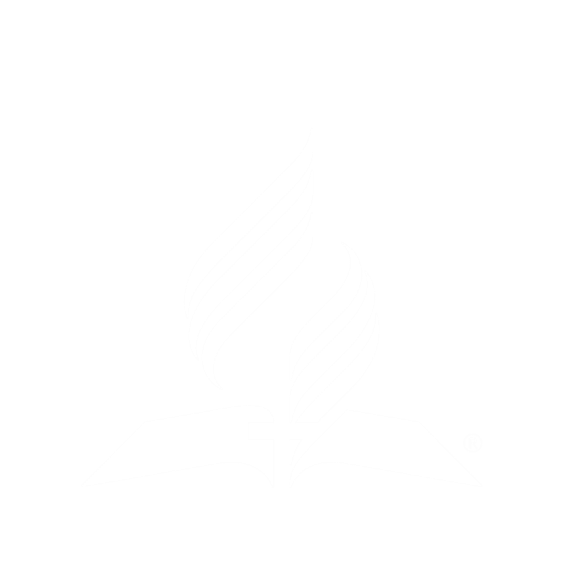 Levítico 19:14, 32:
“14 No maldecirás al sordo, y delante del ciego no pondrás tropiezo, sino que tendrás temor de tu Dios. Yo Jehová.
32 Delante de las canas te levantarás, y honrarás el rostro del anciano, y de 
tu Dios tendrás temor. Yo Jehová.”
Levítico 25:17, 36:
“17 Y no engañe ninguno a su prójimo, sino temed a vuestro Dios; porque yo soy Jehová vuestro Dios. . . 

36 No tomarás de él usura ni ganancia, sino tendrás temor de tu Dios, y tu hermano vivirá contigo.”
Levítico 25:43:
“No te enseñorearás de él con dureza, sino tendrás temor de tu Dios.”
Ejemplos de cómo el temor de Jehová afecta nuestro estilo de vida
El temor a Dios no es tan solo una actitud mental. También afecta la forma en que vivimos nuestra vida diaria. Los que temen a Dios obedecen sus mandamientos, pero los que no le temen son desobedientes.
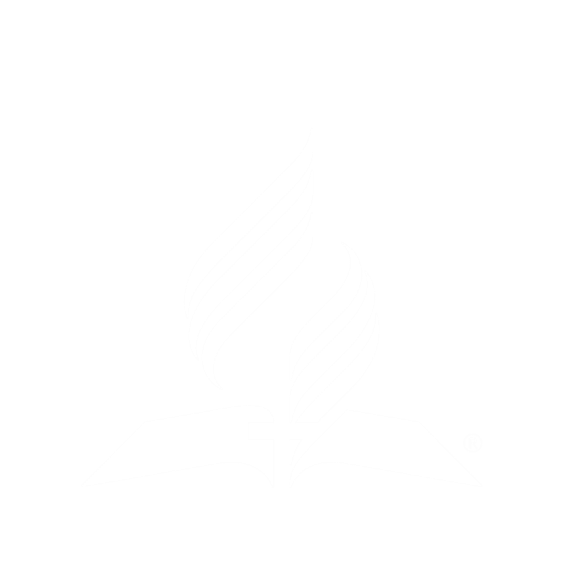 Hebreos 11:7: Noé obedeció a Dios cuando construyó el arca aun cuando no había llovido:
“Por la fe Noé, cuando fue advertido por Dios acerca de cosas que aún no se veían, con temor [reverente] preparó el arca en que su casa se salvase; y por esa fe condenó al mundo, y fue hecho heredero de la justicia que viene por la fe.”
Génesis 22:12: Abraham demostró su temor a Jehová cuando estuvo dispuesto de ofrecer a Isaac en el altar:
“Y dijo: No extiendas tu mano sobre el muchacho, ni le hagas nada; porque ya conozco que temes a Dios, por cuanto no me rehusaste tu hijo, tu único.”
Job 1:8, 9: Job era temeroso de Jehová y se apartaba del mal:
“Y Jehová dijo a Satanás: ¿No has considerado a mi siervo Job, que no hay otro como él en la tierra, varón perfecto y recto, temeroso de Dios y apartado del mal? 9Respondiendo Satanás a Jehová, dijo: ¿Acaso teme Job a Dios de balde?”
Éxodo 1:17: Las parteras preservaron las vidas de los infantes hebreos aun a riesgo de sus propias vidas:
“Pero las parteras temieron a Dios, y no hicieron como les mandó el rey de Egipto, sino que preservaron la vida a los niños.”
Génesis 20: 2,11: Abraham mintió sobre Sara porque en Guerar no había temor de Dios:
“2 cuando Abrahán hablaba de Sara, su mujer, decía que era su hermana. Entonces Abimélec, rey de Guerar, mandó que le trajeran a Sara.

11 Y Abraham respondió: Porque dije para mí: Ciertamente no hay temor de Dios en este lugar, y me matarán por causa de mi mujer.”
Eclesiastés 8:11-13: Los justos demuestran que temen a Jehová porque se apartan del mal:
“Por cuanto no se ejecuta luego sentencia sobre la mala obra, el corazón de los hijos de los hombres está en ellos dispuesto para hacer el mal.  Aunque el pecador haga mal cien veces, y prolongue sus días, con todo yo también sé que les irá bien a los que a Dios temen, los que temen ante su presencia; y que no le irá bien al impío, ni le serán prolongados los días, que son como sombra; por cuanto no teme delante de la presencia de Dios.”
Romanos 3:10-18: La impiedad del mundo se debe al hecho que no temen a Jehová:
“Como está escrito: No hay justo, ni aun uno; 11 no hay quien entienda, no hay quien busque a Dios. 12 Todos se desviaron, a una se hicieron inútiles; no hay quien haga lo bueno, no hay ni 
siquiera uno. 13 Sepulcro abierto es su garganta; con su lengua engañan. Veneno de áspides [culebras] hay debajo de sus labios;
14 su boca está llena de maldición y de amargura. 15 Sus pies se apresuran para derramar sangre; 16 quebranto y desventura hay en sus caminos; 17 y no conocieron camino de paz. 18 No hay temor de Dios delante de sus ojos."
Los que temen a Jehová guardan sus mandamientos
Deuteronomio 4:10-13:
“El día que estuviste delante de Jehová tu Dios en Horeb, cuando Jehová me dijo: Reúneme el 
pueblo, para que yo les haga oír mis palabras, las cuales aprenderán, para temerme todos 
los días que vivieren sobre la tierra, y las enseñarán a sus hijos; 11 y os acercasteis y os pusisteis al pie del monte; y el monte ardía en fuego hasta en medio de los cielos con tinieblas, nube y oscuridad;
12 y habló Jehová con vosotros de en medio del fuego; oísteis la voz de sus palabras, más a excepción de oír la voz, ninguna figura visteis. 13 Y él os anunció su pacto, el cual os mandó poner por obra; los diez mandamientos, y los escribió en dos tablas de piedra.”
Deuteronomio 5:29:
“¡Quién diera que tuviesen tal corazón, que me temiesen y guardasen todos los días todos mis 
mandamientos, para que a ellos y a sus hijos les fuese bien para siempre!”
Deuteronomio 8:6:
“Guardarás, pues, los mandamientos de Jehová tu Dios, andando en sus caminos, y temiéndole.”
Deuteronomio 10:12-13:
“Ahora, pues, Israel, ¿qué pide Jehová tu Dios de ti, sino que temas a Jehová tu Dios, que andes en todos sus caminos, y que lo ames, y sirvas a Jehová tu Dios con todo tu corazón y con toda tu alma; 13 que guardes los mandamientos de Jehová y sus estatutos, que yo te prescribo hoy, 
para que tengas prosperidad?”
Salmo 103:17-18:
“Más la misericordia de Jehová es desde la eternidad y hasta la eternidad sobre los que le temen, y su justicia sobre los hijos de los hijos; 18 sobre los que guardan su pacto, y los que se acuerdan de sus mandamientos para ponerlos por obra.”
1 Samuel 12:14, 15, 24, 25:
“14 Si temiereis a Jehová y le sirviereis, y oyereis su voz, y no fuereis rebeldes a la palabra de Jehová, y si tanto vosotros como el rey que reina sobre vosotros servís a Jehová vuestro Dios, haréis bien. 15 Mas si no oyereis la voz de Jehová, y si fuereis rebeldes a las palabras de Jehová,
la mano de Jehová estará contra vosotros como estuvo contra vuestros padres. 24 Solamente temed a Jehová y servidle de verdad con todo vuestro corazón, pues considerad cuán grandes cosas ha hecho por vosotros. 25 Mas si perseverareis en hacer mal, vosotros y vuestro rey 
pereceréis.”
Eclesiastés 12:13, 14:
“El fin de todo el discurso oído es este: Teme a Dios, y guarda sus mandamientos; porque esto es el todo del hombre. 14 Porque Dios traerá toda obra a juicio, juntamente con toda cosa encubierta, sea buena o sea mala.”
Job 28:28:
“Y dijo al hombre: He aquí que el temor del Señor es la sabiduría, y el apartarse del mal, la 
inteligencia.”
Proverbios 8:13:
“El temor de Jehová es aborrecer el mal; la soberbia y la arrogancia, el mal camino, y la boca perversa, aborrezco.”
Proverbios 16:6:
“Con misericordia y verdad se corrige el pecado, y con el temor de Jehová los hombres se 
apartan del mal.”
Proverbios 3:7:
“No seas sabio en tu propia opinión; Teme a Jehová, y apártate del mal.”
Proverbios 14:2:
“El que camina en su rectitud teme a Jehová; mas el de caminos pervertidos lo menosprecia.”
Josué 24:14:
“Ahora, pues, temed a Jehová, y servidle con integridad y en verdad; y quitad de entre vosotros los dioses a los cuales sirvieron vuestros padres al otro lado del río, y en Egipto; y servid a Jehová.”
A. los menos afortunados
Los que temen a Dios le adoran con
B. humildad y en santidad
Humildad significa, en latín,
C. que temen a Dios
Los que temen a Jehová
D. desconfían de Él
Los que temen a Jehová se preocupan por
E. humus o "polvo"
Asocie
Obedecen los mandamientos aquellos
F. confían en Él
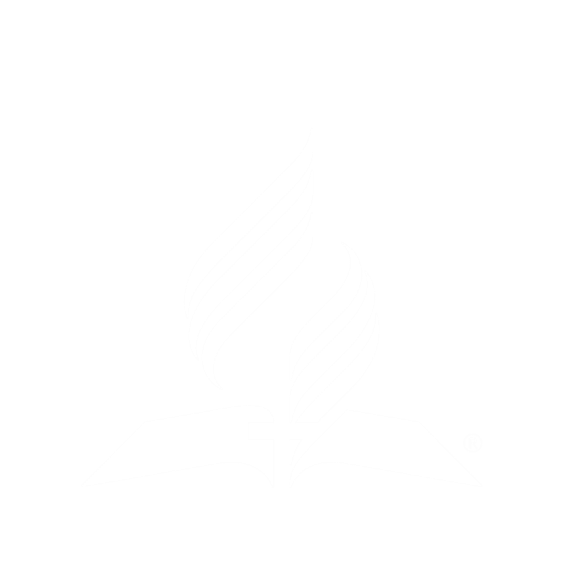 Debemos servir a Dios con temor y reverencia
Hebreos 12:28-29:
“Así que, recibiendo nosotros un reino inconmovible, tengamos gratitud, y mediante ella sirvamos a Dios agradándole con temor y reverencia; 29 porque nuestro Dios es fuego 
consumidor.”
2 Corintios 7:1:
“Así que, amados, puesto que tenemos tales promesas, limpiémonos de toda contaminación de 
carne y de espíritu, perfeccionando la santidad en el temor de Dios.”
Promesas divinas para los que temen a Jehová
Malaquías 3:16:
“Entonces los que temían a Jehová hablaron cada uno a su compañero; y Jehová escuchó y oyó, y fue escrito libro de memoria delante de él para los que temen a Jehová, y para los que 
piensan en su nombre.”
Salmo 103: 11-14:
“Porque como la altura de los cielos sobre la tierra, engrandeció su misericordia sobre los que le temen. 12 Cuanto está lejos el oriente del occidente, hizo alejar de nosotros nuestras rebeliones. 13 Como el padre se compadece de los hijos, se compadece Jehová de los que le temen. 14 Porque él conoce nuestra condición; se acuerda de que somos polvo.”
Proverbios 10:27:
“El temor de Jehová aumentará los días; más los años de los impíos serán acortados.”
Hebreos 5:7, 8:
“Y Cristo, en los días de su carne, ofreciendo ruegos y súplicas con gran clamor y lágrimas al que le podía librar de la muerte, fue oído a causa de su temor reverente. 8 Y aunque era Hijo, 
por lo que padeció aprendió la obediencia.”
Apocalipsis 11:18:
“Y se airaron las naciones, y tu ira ha venido, y el tiempo de juzgar a los muertos, y de dar el galardón a tus siervos los profetas, a los santos, y a los que temen tu nombre, a los pequeños y a los grandes, y de destruir a los que destruyen la tierra.”
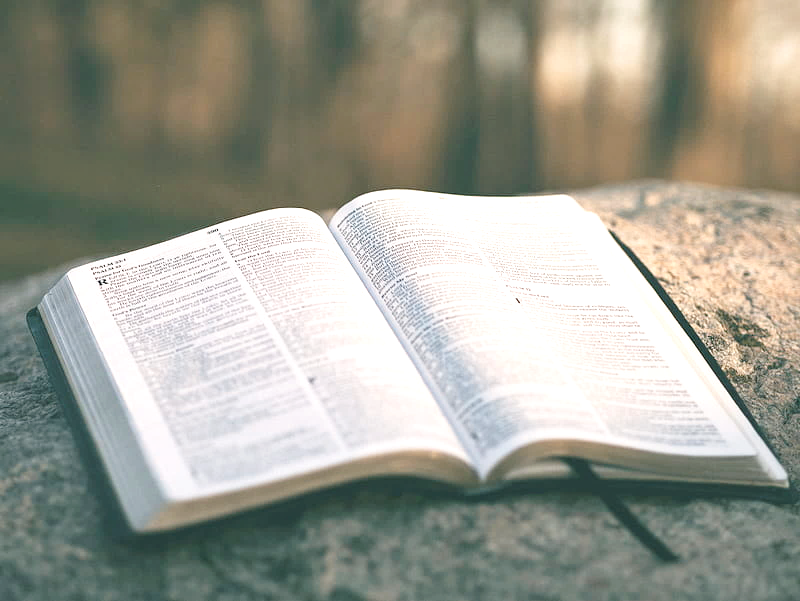 ¿Escoges temer a Dios para que tengas gozo y guardes sus mandamientos?
APLICACIÓN PERSONAL